АКТУАЛЬНЫЕ ВОПРОСЫ ОБЕСПЕЧЕНИЯ ИНФОРМАЦИОННОЙ БЕЗОПАСНОСТИ КРЕДИТНО-ФИНАНСОВОЙ СФЕРЫ: ПРОТИВОДЕЙСТВИЕ СОВЕРШЕНИЮ ОПЕРАЦИЙ БЕЗ СОГЛАСИЯ КЛИЕНТОВ



Гребенникова ИННА ДМИТРИЕВНА
И.О.  УПРАВЛЯЮЩЕГО ОТДЕЛЕНИЕМ ПО БЕЛГОРОДСКОЙ ОБЛАСТИ ГЛАВНОГО УПРАВЛЕНИЯ БАНКА РОССИИ ПО ЦЕНТРАЛЬНОМУ ФЕДЕРАЛЬНОМУ ОКРУГУ
2023 г.
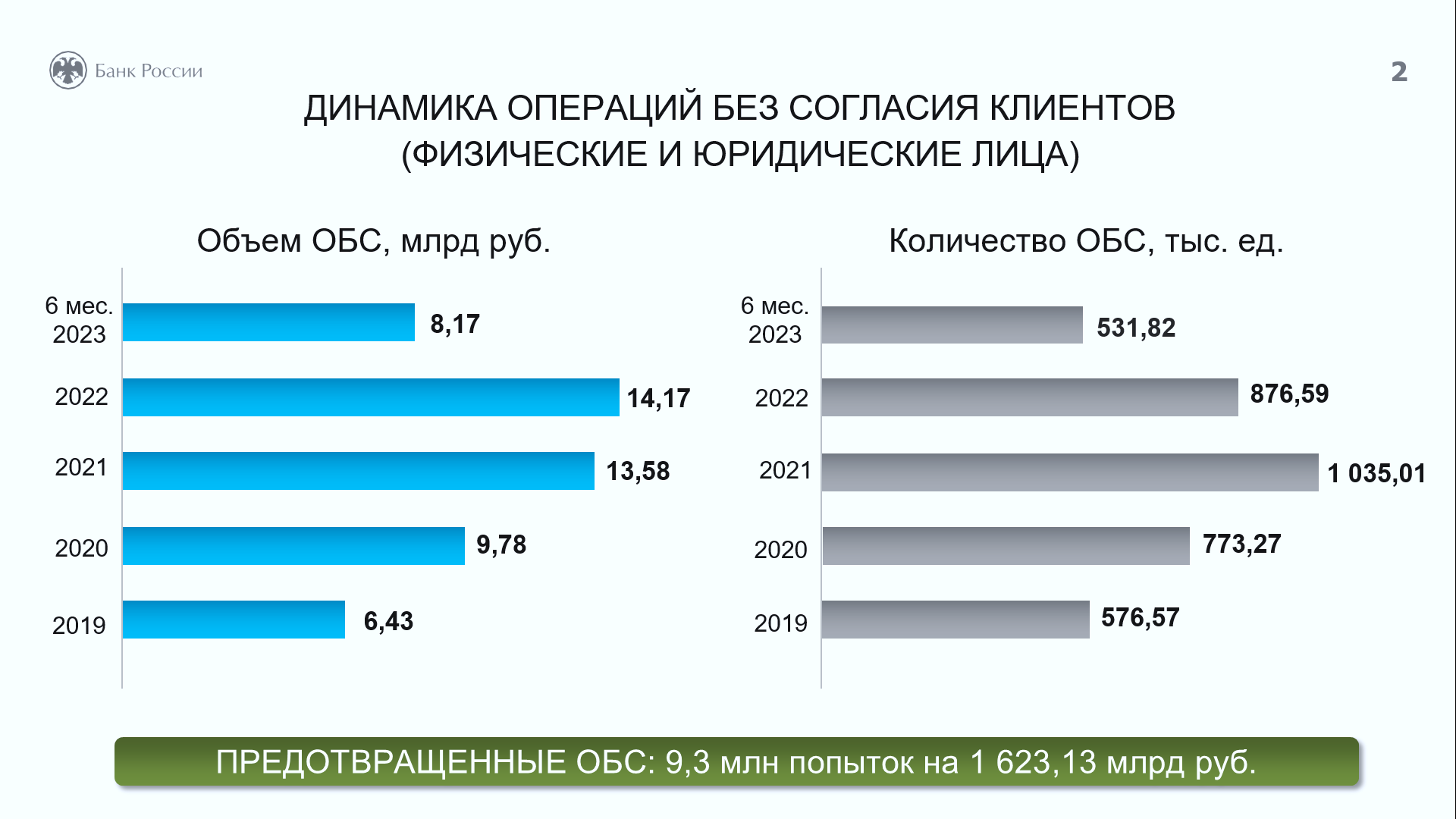 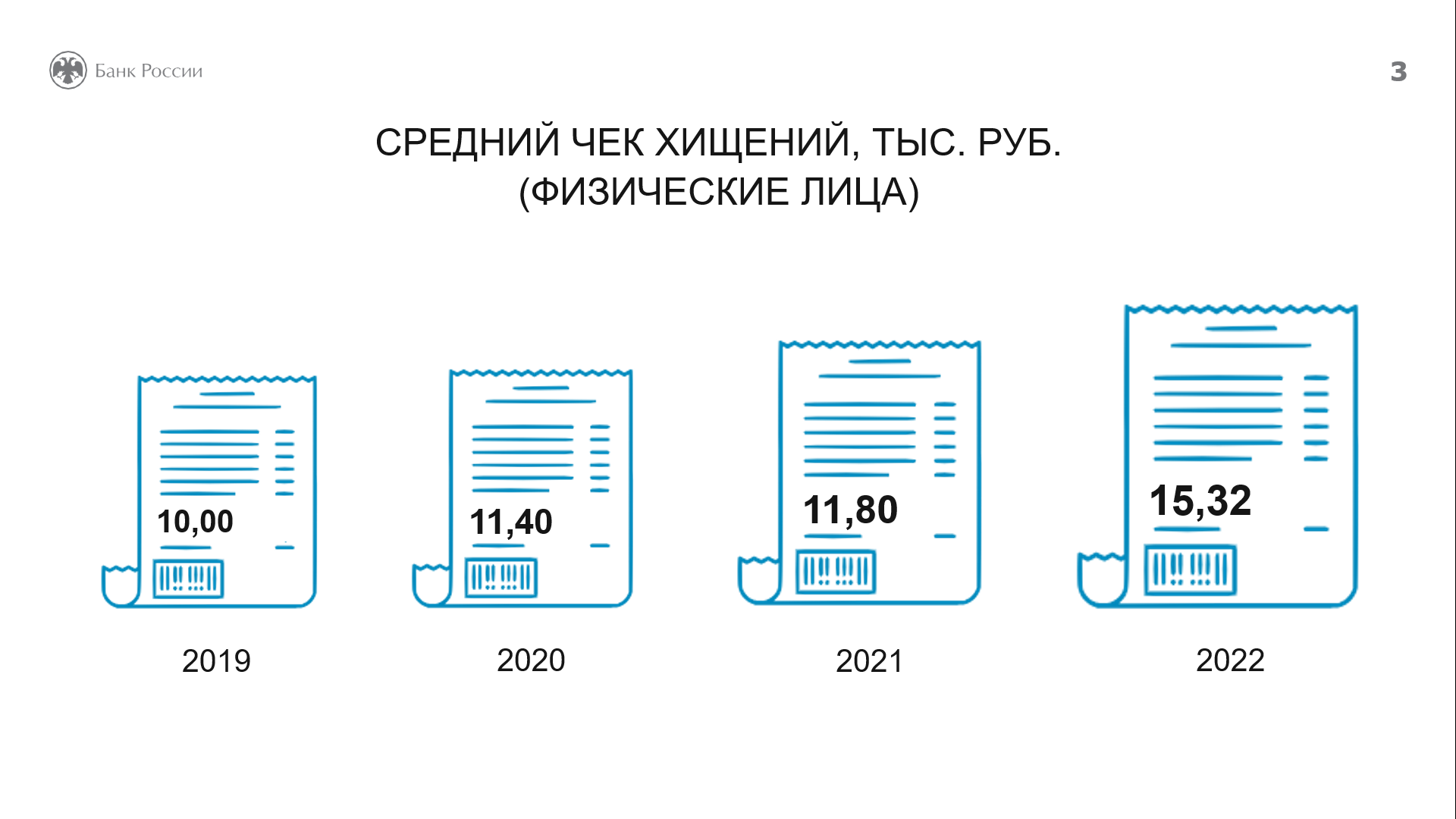 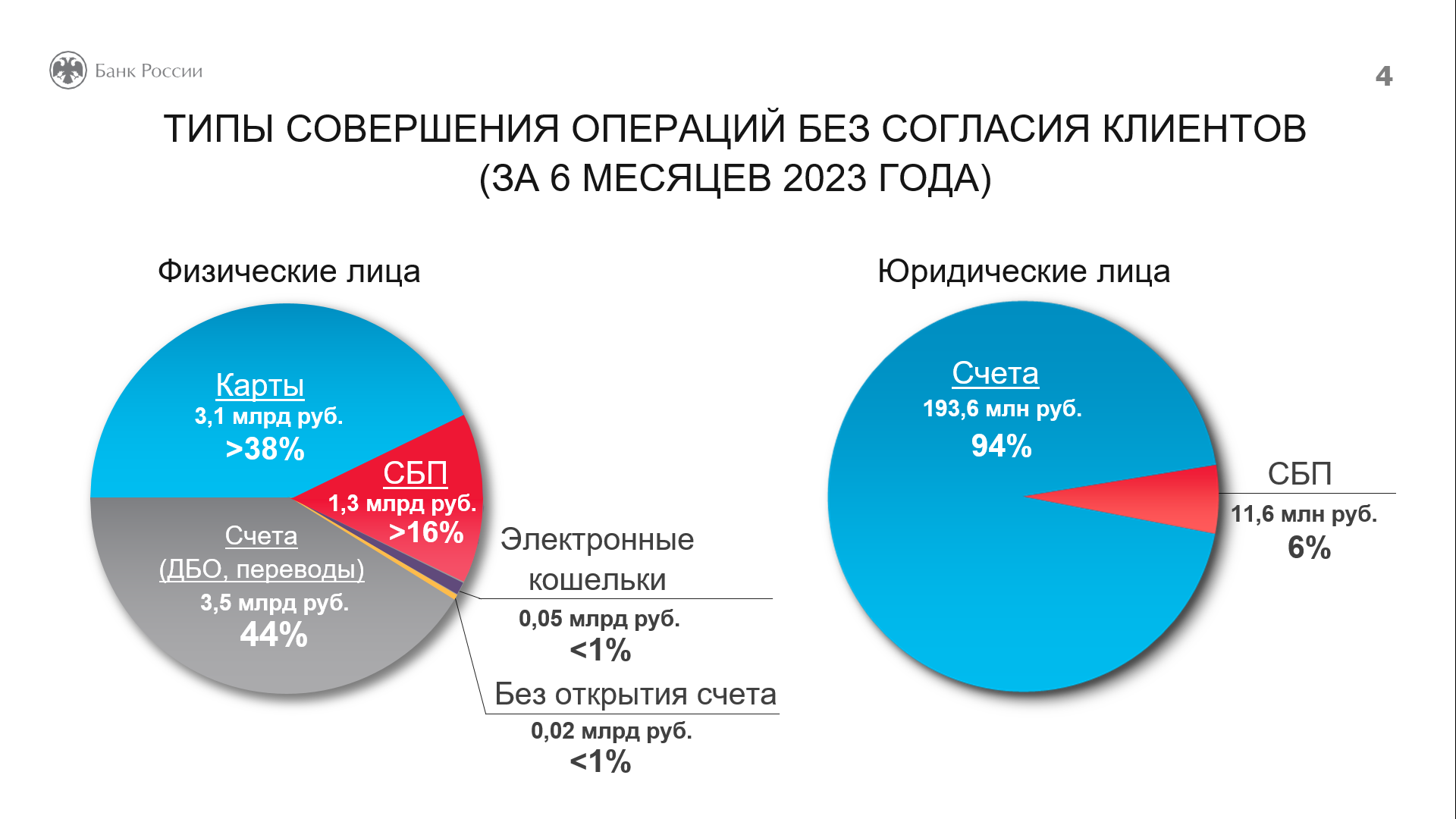 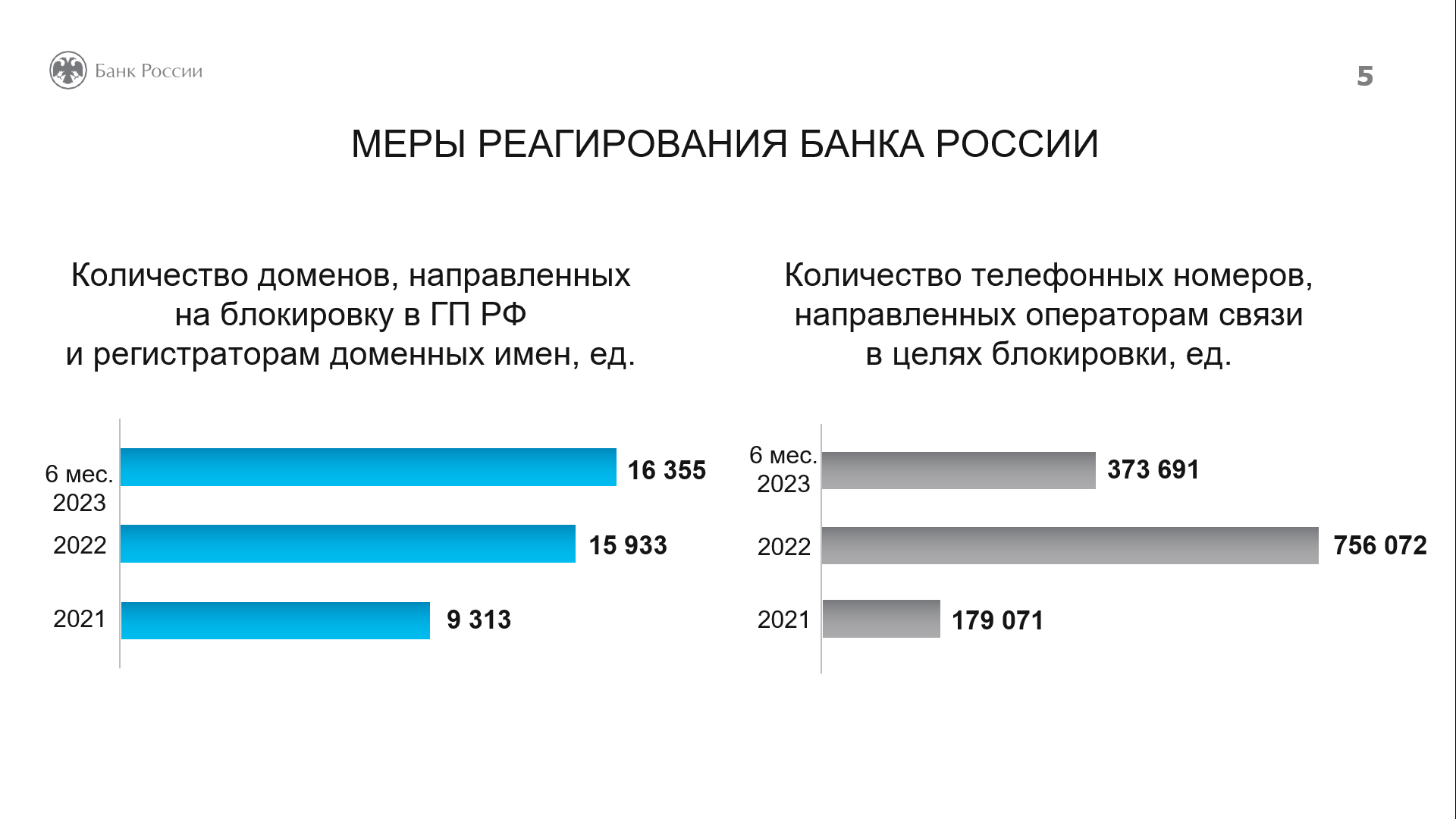 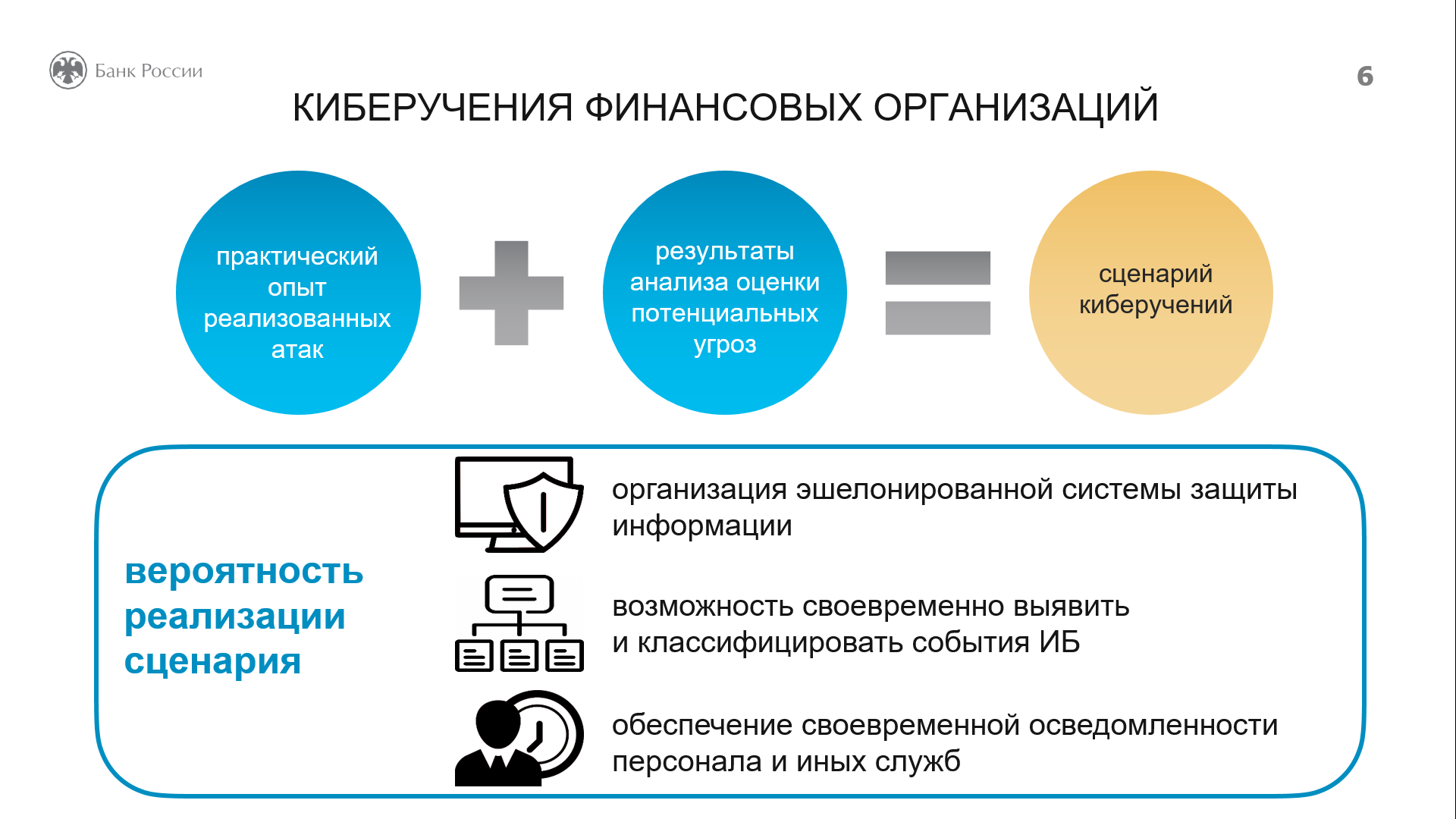 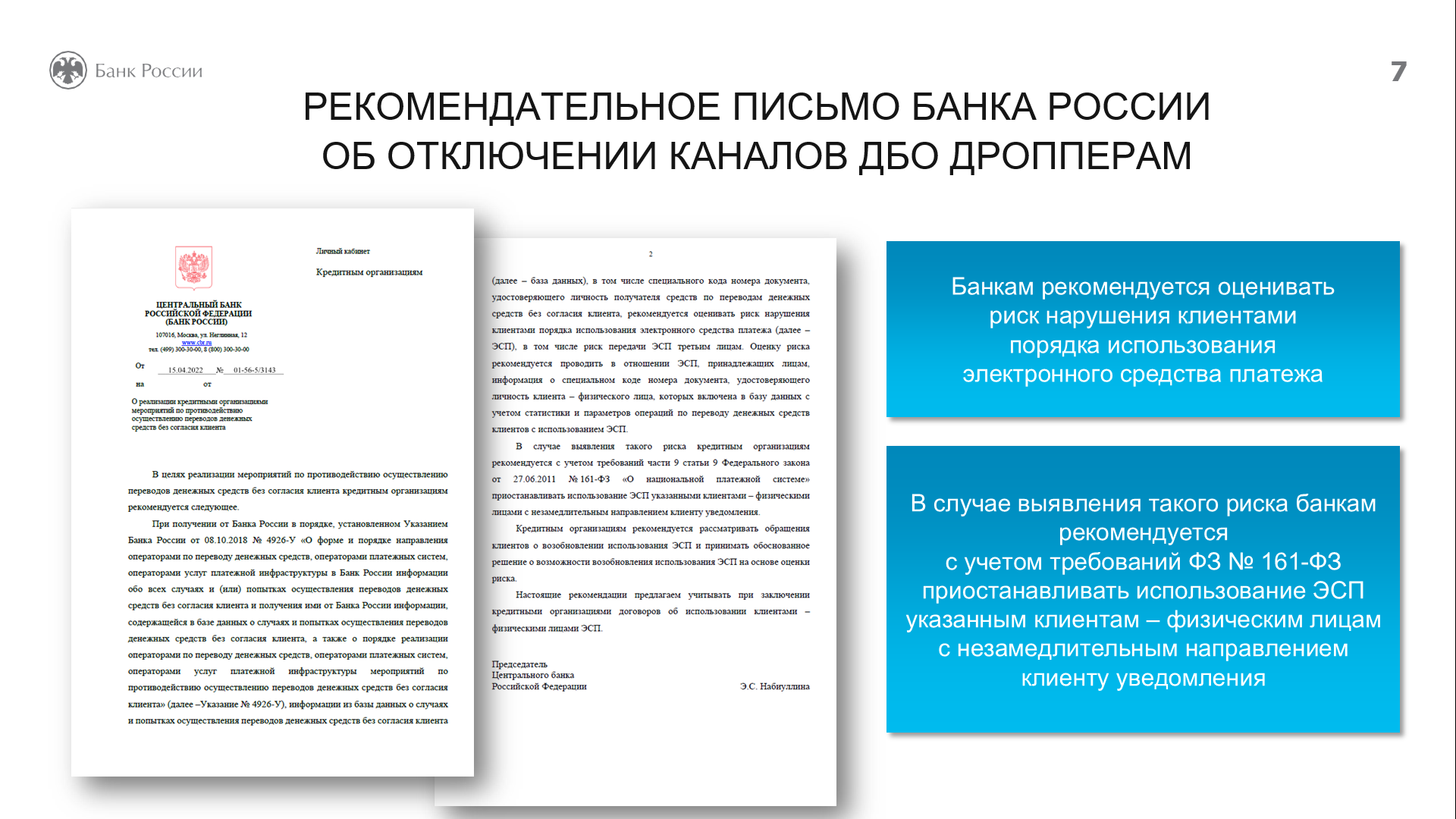 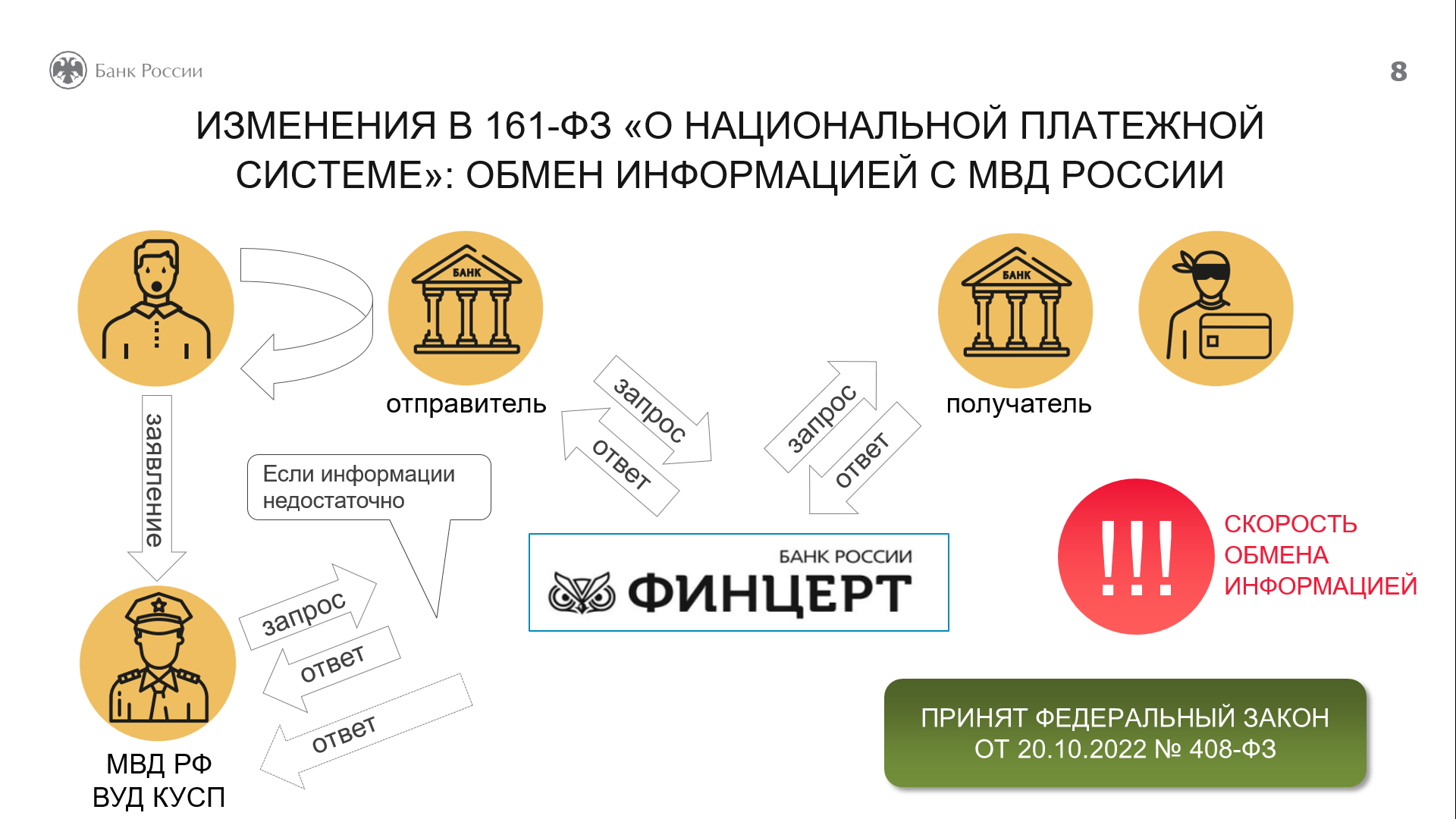 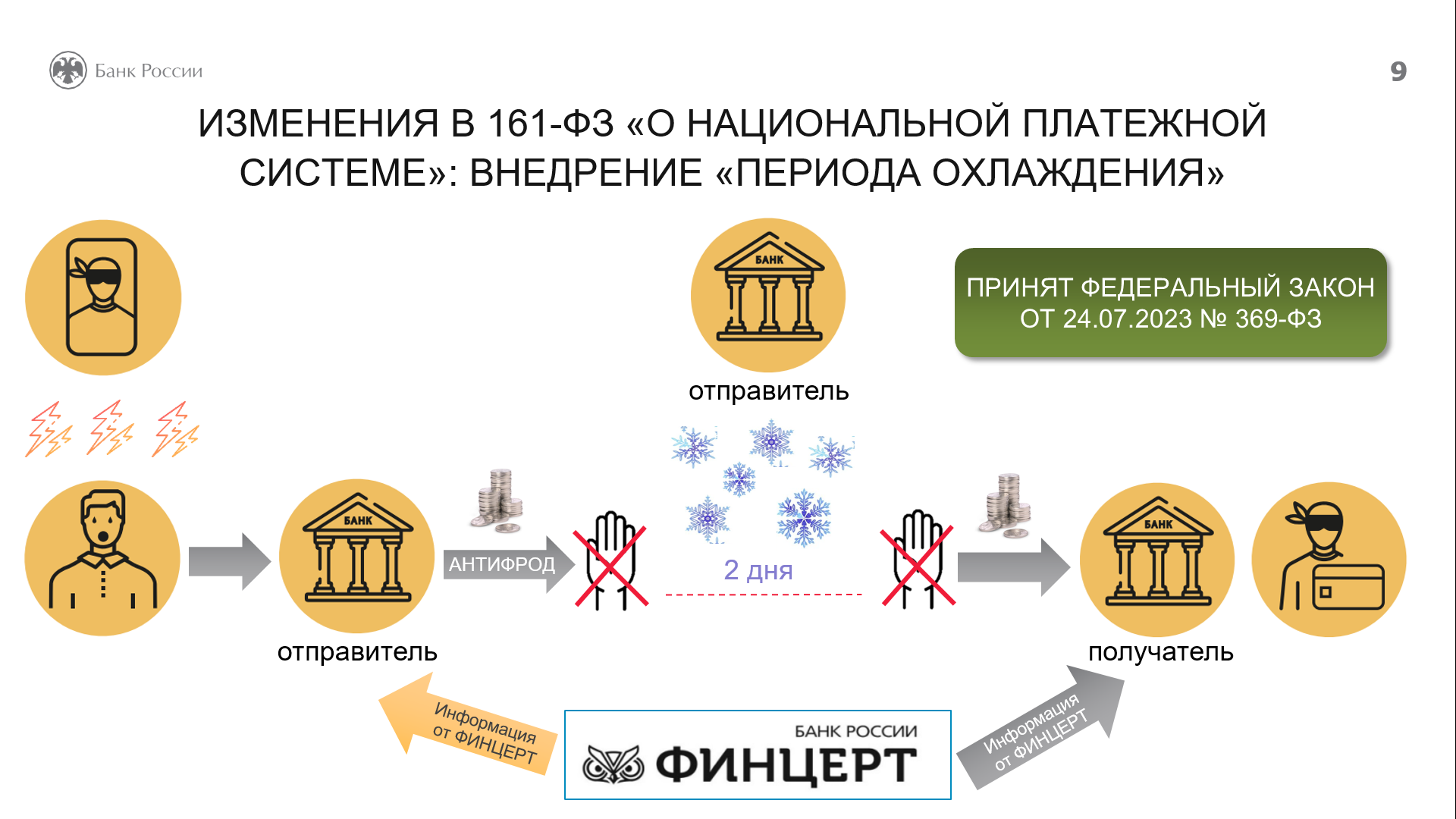 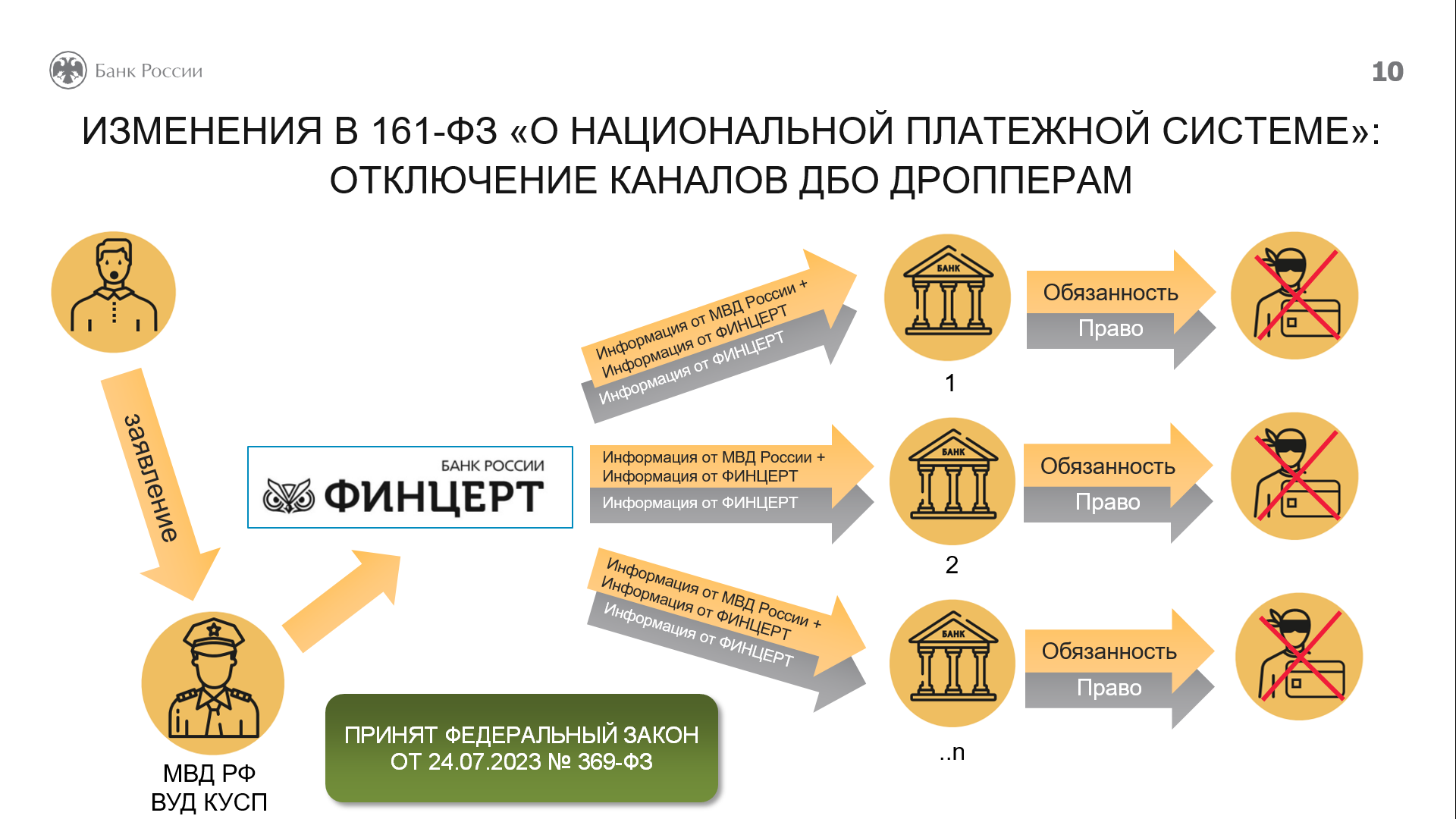 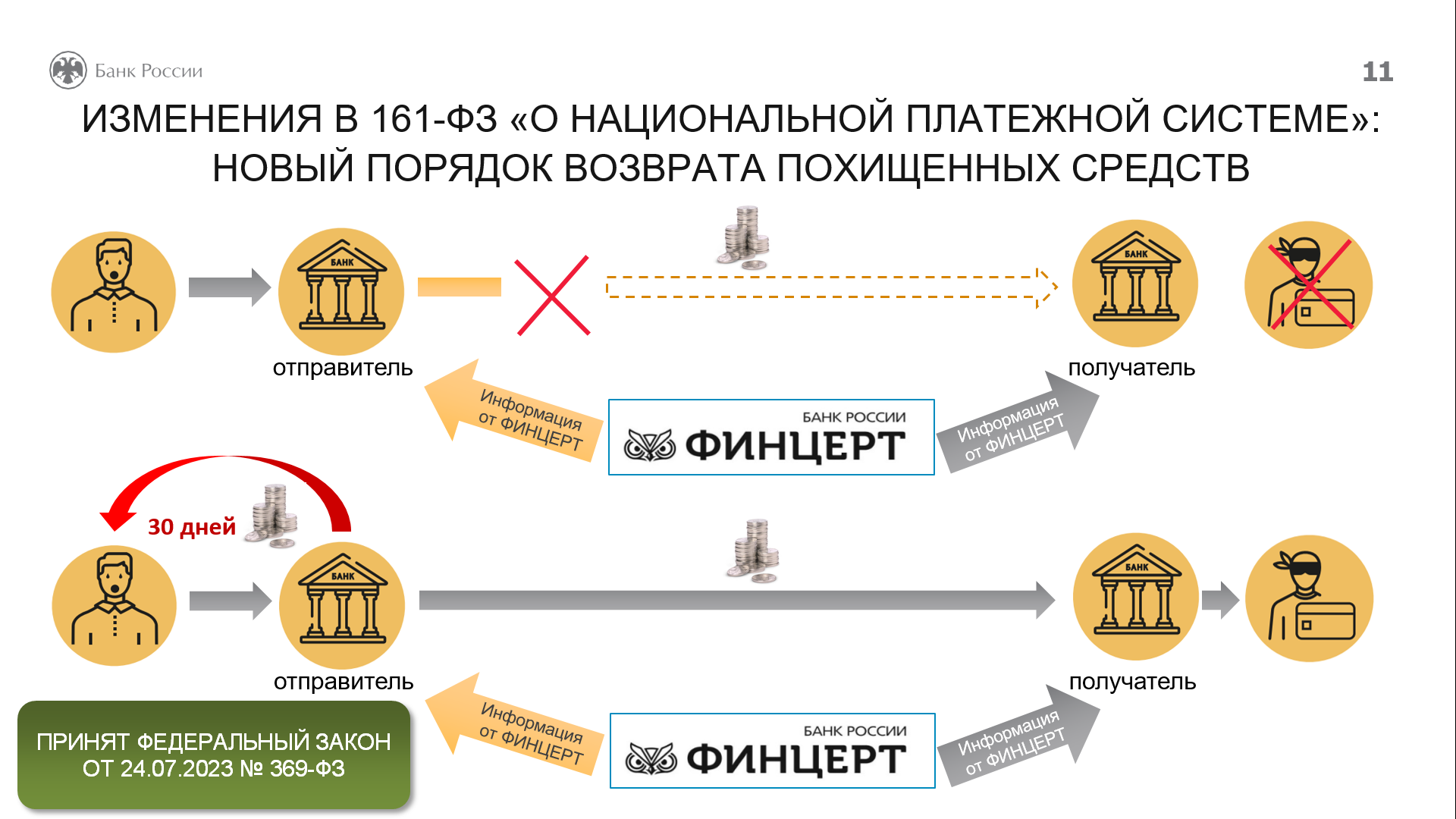 12
ЧТО ДЕЛАТЬ, ЕСЛИ МОШЕННИКИ ПОХИТИЛИ ДЕНЬГИ С КАРТЫ?
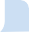 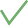 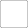 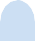 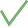 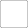 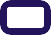 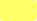 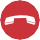 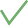 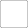 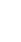 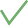 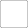 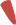 3
1
2
Напишите
заявление в полицию
Заблокируйте
Сообщите
в банк
карту
при личном обращении в ближайший отдел ОВД
в мобильном приложении банка звонком на горячую линию банка личным обращением в отделение банка
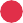 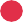 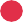 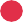 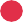 как можно скорее
в течение суток
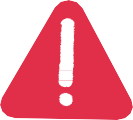 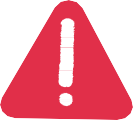 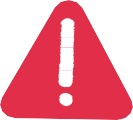 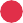 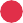 сразу же
Бланк заявления о хищении денежных средств, рекомендуемый для использованияв рамках новой модели взаимодействия Банка России, правоохранительных органов и кредитных организаций
13
14
Форма «Сообщения-запроса о хищении денежных средств с банковского счета», в рамках новой модели
КАРТА СВЯЗИ сотрудников правоохранительных органов и работников кредитных организаций, уполномоченных взаимодействовать при выявлении фактов мошеннических действий и хищений денежных средств с банковских счетов клиентов, в рамках новой модели
15
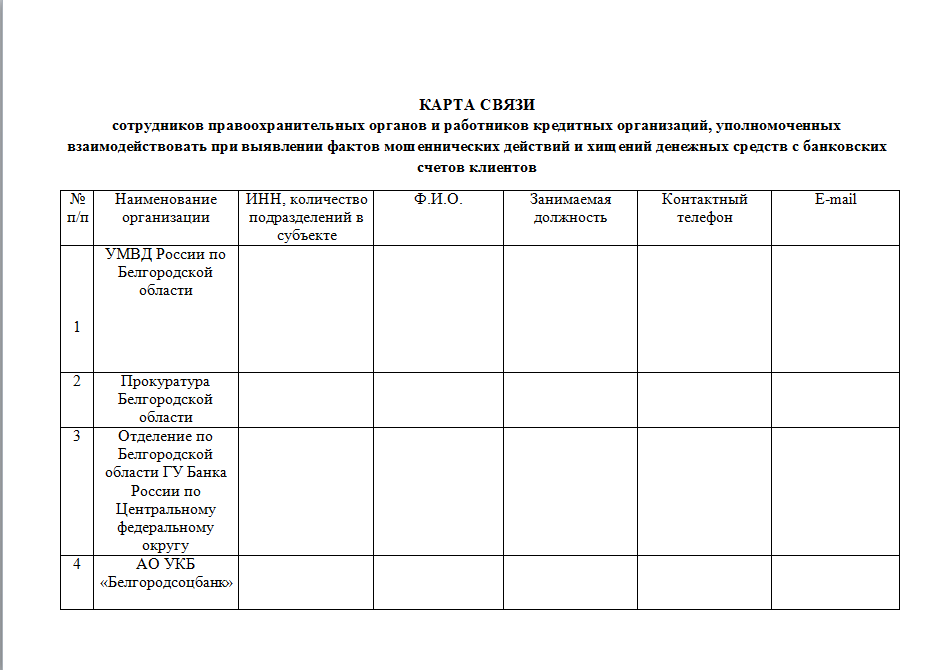 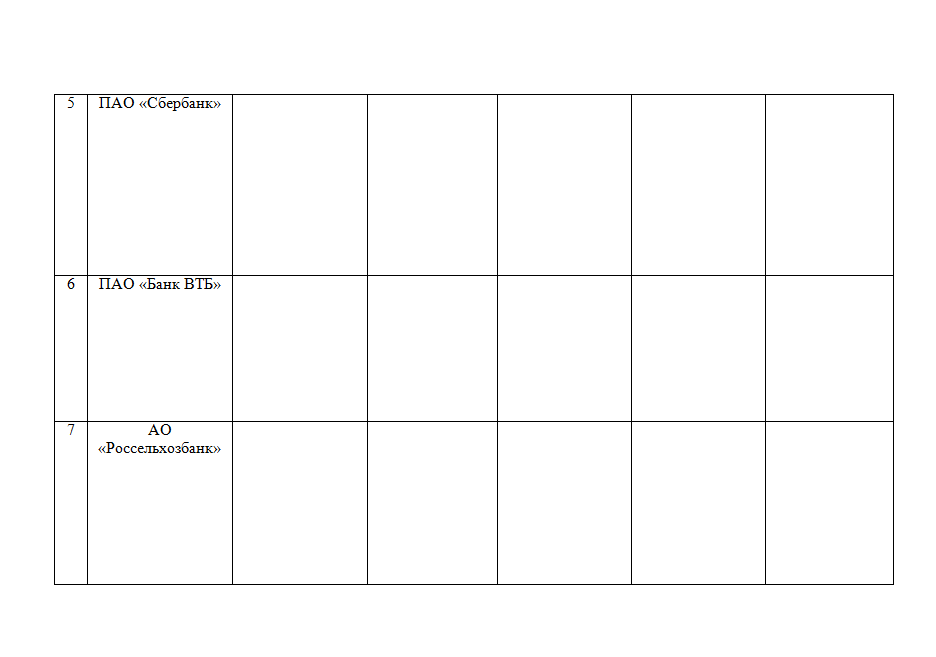 16
ОБЩИЕ ПРАВИЛА ПОВЕДЕНИЯ С КИБЕРМОШЕННИКАМИ
Не сообщайте никому личную и финансовую информацию (данные карты)
Установите антивирусные программы на все свои гаджеты и регулярно обновляйте их
Не читайте сообщения и письма от неизвестных адресатов и не перезванивайте по неизвестным номерам
Не переходите по сомнительным ссылкам и не скачивайте неизвестные файлы или программы
Заведите отдельную банковскую карту для покупок в Интернете


Будьте бдительны: не действуйте второпях и проверяйте информацию!
Расскажите эти правила поведения своим друзьям и знакомым!
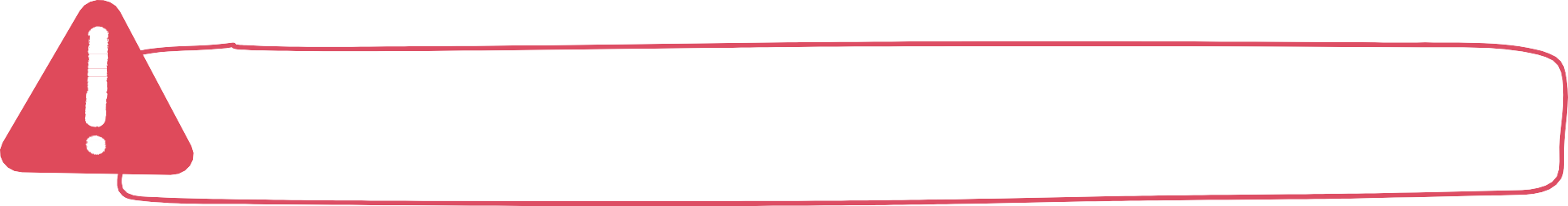 17
ОБЩИЕ ПРАВИЛА ПОВЕДЕНИЯ С КИБЕРМОШЕННИКАМИ
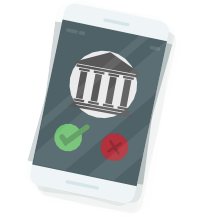 Самостоятельно звоните в свой банк по номеру телефона, указанному на обратной стороне карты или на официальном сайте банка

Установите двухфакторный способ аутентификации – например, логин и пароль + подтверждающий код из СМС

Официальные сайты финансовых организаций в поисковых системах (Яндекс, Mail.ru) помечены цветным кружком с галочкой
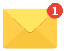 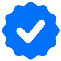 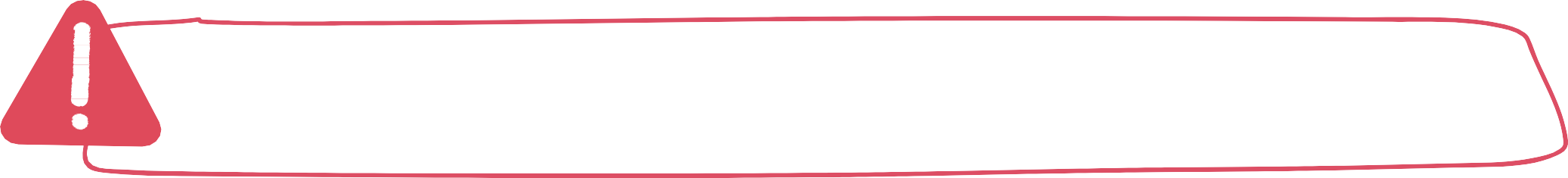 Будьте бдительны: не действуйте второпях и проверяйте информацию!
Расскажите эти правила поведения своим друзьям и знакомым!
18
КАК ПРОТИВОСТОЯТЬ ТЕЛЕФОННЫМ МОШЕННИКАМ
Самостоятельно позвоните
близкому человеку /
в банк / в организацию
5
Не отвечайте
на звонки с незнакомых номеров
1
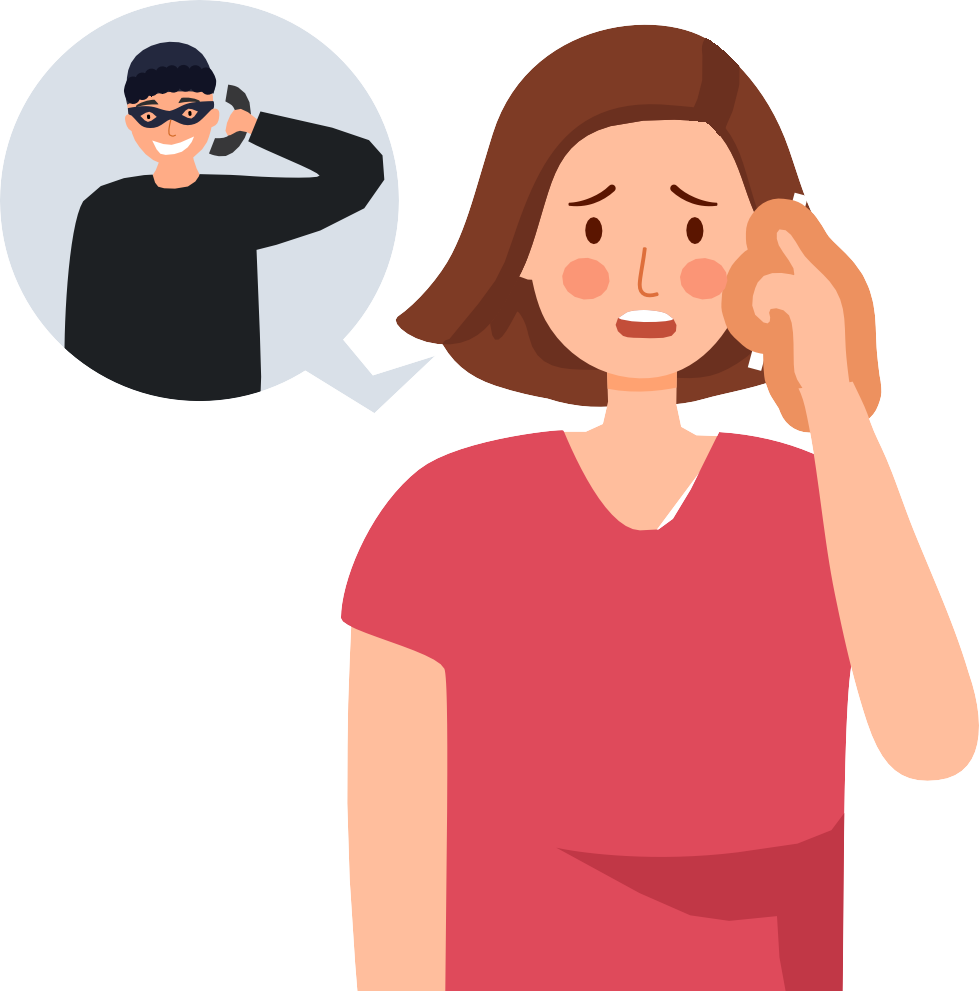 2	Прервите разговор,
если он касается
финансовых вопросов
Не перезванивайте по незнакомым номерам
6
Не торопитесь
принимать решение
3
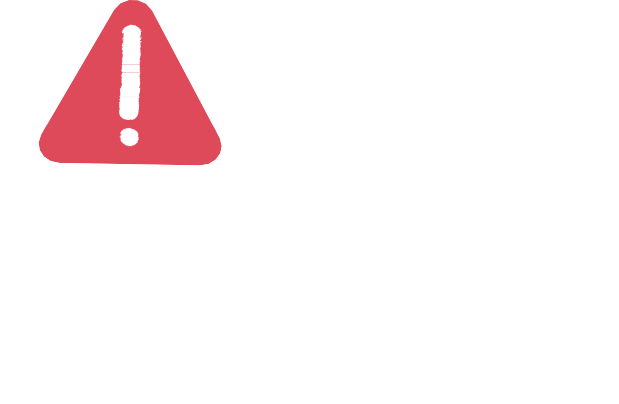 Проверьте информацию в Интернете
или обратитесь за помощью
к близким родственникам
4
Возьмите паузу
и спросите совета у родных и друзей!
19
- Принять предлагаемую Отделением Белгород ГУ Банка России по Центральному федеральному округу к внедрению модель взаимодействия Банка России, правоохранительных органов и кредитных организаций. 

- Отделению Белгород направить соответствующие типовые формы в правоохранительные органы и кредитные организации. 

- Заинтересованным участникам взаимодействия в рабочем порядке организовать обмен информацией для мониторинга результативности и выявления проблем применения новой модели.
Спасибо за внимание!